Beszéd és hallás frekvencia tartománya
2020. 02. 10.
SZBI Budapesti Tagintézménye
1
[Speaker Notes: A hanghullámok tartománya 0Hz-től kb10GHz-ig terjed.  A viszonyítási alapnak az emberi beszédet tekinthetjük amely kb 80 Hz-től 1300 Hz-ig terjed. A zenei hangok tartománya 30Hz-től 3Khz-ig  terjed.  Az emberi hallás tartománya 20Hz-től 20kHz-ig terjed,személyfüggő. A  hangnak a hangszínét az alaphangok felharmonikus tartalma és annak az összetétele jelentős mértékben meghatározza. Ezért a Hi-Fi minőség meghatározásakor azt mondták, hogy a hangátviteli rendszer mindent vigyen át ami az emberi fül számára hallható. 
 A 20 Hz alatti hangokat infrahangoknak hívjuk. Habár ezeket nem halljuk, de ha nagy tejesítményűek, akkor kellemetlen hatást fejtenek ki az emberi szervezetre.
A 20KHz feletti hangokat az emberi fül nem hallja, de léteznek ilyen hanghullámok. Vannak olyan állatok melyek 20kHz felett is hallanak. Pl kutyák, macskák, denevérek. Ez a tulajdonságuk az éjjeli tájékozódásban segíti őket. Az ultrahangokat orvostudományban mérésre, vizsgálatokra , gyógyításra használják.]
Digitális beszédátvitel
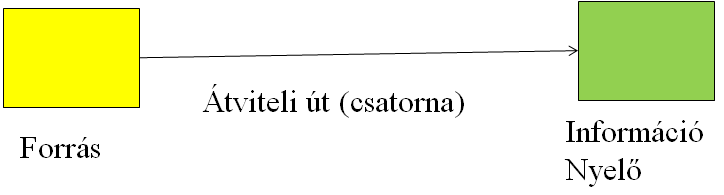 2020. 02. 10.
SZBI Budapesti Tagintézménye
2
[Speaker Notes: Az információ átvitel információ forrásból, átviteli útból, és információ feldolgozóból áll. 
Beszéd digitalizálásához kódoló,  a visszaalakításhoz dekódoló kell. Mivel a beszéd kétirányú ezért mindkét végén szükség van kódolóra és dekódolóra . A kódoló A/D átalakítást a dekódoló D/A átalakítást végez.]
Digitális beszédátvitel
Mintavételezés (PAM)
Kvantálás (Kvantált PAM)
Kódolás (PCM kódszó)
Multiplexelés (Keretezett PCM jel)
Vonali kódolás(HDB-3, AMI, mB/nT)
Vonali dekódolás(Keretezett PCM jel)
Demultiplexelés (PCM kódszó)
Dekódolás (Kvantált PAM)
PAM demodulálás(Hangfrekvenciás jel)
2020. 02. 10.
SZBI Budapesti Tagintézménye
3
[Speaker Notes: Az analóg jel zajra zavarra nagyon érzékeny. Ha jelet nagyobb távolságra át akarjuk vinni célszerűbb minél előbb digitalizálni. A beszéd digitalizálás fokozatai az alábbiak.
Mintavételezés, kvantálás, kódolás. A kódoló kimenetén már digitális jel van. A gazdaságos jel átvitel érdekében sok digitális jelet multiplexáljuk. Az átviteli közeg lehet réz, optika, vagy levegő. Ennek megfelelően mielőtt a digitális jelet a vonalra visszük a vonal tulajdonságainak megfelelően átalakítjuk.
A vételi oldalon a vonali jelet vissza kell alakítani az eredeti digitális jellé. A demultiplexelés után az egyes csatornák digitális jelét kapjuk meg. A digitális jelet dekódolni kell. Az eredeti hangfrekvenciás jelet demodulálás után kapjuk vissza.]
PCM jel előállítása
Mintavételezés:
Feszültség mintavételezés
Rbe =MΏ
Aluláter.
szűrő
k1
C
k2
U
t1=  k1 zár, k2 nyit
t2=  k1nyit, k2 nyit  U=PAM
t3=  k1nyit,  k2 zár
t1
t2
t3
2020. 02. 10.
SZBI Budapesti Tagintézménye
4
[Speaker Notes: Shanon tétele ( vagy más néven a mintavételi tétel ) azt mondja ki, hogy ha a  jel sávkorlátozott és a jel maximális frekvenciája fmax  és a mintavételi idő T<= 1/2fmax akkor a mintavételezett jelből az eredeti jel visszaállítható. A beszéd maximális frekvenciája 3400Hz Ezt a jelet egy aluláteresztő szűrővel sávkorlátozzuk. A szűrő 4000Hz-en kellően nagy csillapítást biztosít ahhoz, hogy a beszéd 4000Hz-es komponense elhanyagolható legyen. Ebben az esetben  2fmax  azaz a mintavételi frekvencia 8000Hz. A mintavételi időnek kisebb vagy egyenlőnek kell lenni 125 mikroszekundumnál.
A mintavételezéshez egy kis veszteségi ellenállású kondenzátort használunk. Kétféle mintavételezési eljárást használnak. Az egyik az energia mintavételezés a másik a felszültség mintavételezés. A feszültség mintavételezés egyszerűbb ezért a mintavételezés módját a feszültség mintavételező eljárás keretében mutatjuk be.
Az aluláteresztő szűrő  korlátozza a bemenő jel sávját. 
A K1-es kapcsolót zárjuk ekkor a C kondenzátor feltöltődik a bemenő jel pillanatnyi értékére.
A K1-es kapcsolót nyitjuk ekkor a C kondenzátor tartja  a feszültés pillanatnyi értékét. Ha a bemenő jel pillanatnyi értéke kicsi akkor a minta vagy más néven a kondenzátoron lévő feszültség is kicsi. Ha a a bemenő jel pillanatnyi értéke nagy akkor a kondenzátor feszültsége is nagy marad. A K2 kapcsoló zárásával kisütjük a kondenzátort. Amikor mind a két kapcsoló nyitva van akkor a kondenzátoron a mintavett jel (PAM jel) van. A t2-es időtartam áll rendelkezésre a PAM  jel feldolgozására.]
Mintavételezés
A bemenő jelet sávkorlátozza az aluláteresztő szűrő (beszéd: 3.4 kHz-en, zene: 20 kHz )
„C” mintavevő és  tartó funkciót lát el
Mintavételi frekvencia beszédre 8 kHz,(a minták 125 mikrosec.-ként következnek)
A szűrő kimenő impedanciája kicsi, hogy gyors legyen a feltöltés.
„C” vesztesége kicsi, rajta a fesz. ne csökkenjen.
Erősítő bemenő impulzusa nagy, a fesz. állandó.
Kimeneten PAM jel van
2020. 02. 10.
SZBI Budapesti Tagintézménye
5
[Speaker Notes: A PAM  jel (Pulse Amplitudo Modulation) jellemzője az, hogy az impulzusok amlitudója hordozza az információt. Vagyis a mintavett jel pillanatnyi amplitúdója megegyezik a bemenő jel adott pillanatbeli értékével. A PAM  jel előnye, hogy könnyen  előállítható hátránya, hogy zajra érzékeny mert az amplitúdója hordozza az információt. Ezért a PAM jelet vonali jelként információ továbbításra nem lehet felhasználni, csak a berendezésekbe közbeeső modulációként.]
Kvantálás és kódolás
Emberi hallás logaritmikus jellegű
A beszédre logaritmikus kvantálás ajánlott
A logaritmikus görbét törtvonalasan közelítjük
ITU-T G711-es  ajánlása az „A” karakterisztika jellemzőit tartalmazza. (USA-ban és Japánban „mü” karakterisztikát használ) 
Előjel bit (ha a PAM pozitív akkor előjel bit 1, ha a PAM jel negatív  akkor előjel bit 0) 
„A” karakterisztika 8 szegmensből áll. (3 bit)
Egy szegmensben 16 lépcső van. A lépcsőkön belül  lineáris a kvantálás  (4 bit)
Az európai szabványú PCM jel 8 bites (1+3+4)
2020. 02. 10.
SZBI Budapesti Tagintézménye
6
[Speaker Notes: A PCM berendezéseket alapvetően beszéd átvitelre tervezték. Ezért figyelembe vették a beszédtulajdonságok kutatási eredményeit. Az egyik ilyen eredmény, hogy a beszéd spektrumának maximuma 800-1000Hz körül van. A másik eredmény, hogy a fül érzékenysége megközelítőleg logaritmikus jellegű. Ezért nem lineáris hanem logaritmikus kvantálás ajánlott a beszédre. A logaritmus görbe 1-nél kisebb jelekre negatív. A görbének ezt a szakaszát elhagyjuk mert  a  PAM  jel polaritását az előjel bittel vesszük figyelembe. A kis jelekre lineáris kvantálást  célszerű használni, hogy a torzítás minél kisebb legyen. Ezt úgy érjük el ha a logaritmus görbétől érintőt húzunk az origóba. Az „A” és „mü” karakterisztika között  többek között a logaritmus közelítő függvényben van különbség.]
Sztereó jel jelalakja
2020. 02. 10.
SZBI Budapesti Tagintézménye
7
[Speaker Notes: A zenei jel  frekvencia és amplitúdó tartománya sokkal szélesebb mint a beszédé.
 A középhullámú rádiók 100Hz-4500Hz-ig viszik át a jelet. Az ITU-T ajánlásában ezen jelhez a mintavételi frekvencia 11025 Hz. 
 A jobb minőségű (stúdió minőség) zene 50Hz-10000Hz-ig terjed. Itt a mintavételi frekvencia 22050Hz.
 A HiFi minőség (CD minőségnek is hívják) 20-Hz-től 20000Hz-ig  terjedő átvitelt garantál. Ebben az esetben a mintavételi frekvencia 44100Hz]
Számítógépes digitális beszédkódolási eljárások
2020. 02. 10.
SZBI Budapesti Tagintézménye
8
[Speaker Notes: A zenei HiFi minőségű zene max frekvenciája 20kHz.  A mintavételi frekvencia 48 kHz. A stúdió minőségű jelnél 4 csatornás felvételt készítenek. Csatornánként lineáris kvantálást használva kódszavak hossza   2 Byt . A minták száma 65536.
CD  szabvány szerint 44,1 kHz-el mintavételeznek. 2 csatornás sztereó felvételt készítenek. A kódszavak hossza 2Byt.
Magas minőségű beszéd felvételénél egy csatornát használnak. Beszédnél nincs sztereó hatás.
PC minőségű zenei átvitelnél minden második mintát kiejtik ezért a kódszavak hossza 1Byt. Marad a 2 csatorna. Sztereó jel lejátszására van lehetőség.
MM szabványnál a zenei jelet csak 10 kHz.ig viszik át.  A mintavételi frekvencia lecsökken. Elegendő a 22,05 kHz-es mintavétel. Marad a sztereó hatás, és sűrű mintavétel. A minták hossza 2Byt.
Alacsony minőségű zenét a középhullámú rádiózás számára szabványosították. A felső határfrekvencia 4,5kHz. A mintavételi frekvencia 11 kHz. A minták száma 256. A digitális jel hossz a 1Byt.
Az alacsony minőségű beszéd paraméterei hasonlók az alacsony minőségű zenéjéhez csak elmarad a sztereó hatás. Elegendő egy csatorna.
 A jobb oldali oszlopból látható, hogy a digitalizált beszédnek nagy a tárigénye. A zenei jelnek nagyobb sávszélesség igénye van  (HiFi 20Hz-20kHz)). A sztereó hatás (A+B csatorna ) megduplázza a tárigényt. Ha a mély és a magas hangokat elválasztjuk sztereó átvitelnél 4 csatornára van szükség. Ekkor a tárigény a CD minőség duplája.]
DVD (CD) minőségű zenei jel
Jel lehet monó, vagy sztereó (A+B csatorna)
Csatorna sávszélesség 20 Hz-20000 Hz
Mintavételi frekvencia 44100 Hz
Lineáris kvantálási karakterisztika.
Digitális szóhossz 16 bit csatornánként
2020. 02. 10.
SZBI Budapesti Tagintézménye
9
[Speaker Notes: A beszédjelre az „A” nemlineáris  karakterisztikát használjuk, melynél  8kHz-es a  mintavételi frekvencia. A korábbi tanulmányaink alapján  8bit-es szóhosszal 256 kvantálási lépcsőt valósítunk meg.  
A sztereó hang maximális frekvenciája 20KHz, mintavételi frekvencia 44100Hz. A számítógépes rendszerben  lineáris kvantálást használva a 16 bites szóhosszal 65536 kvantálási lépcsőt tudunk megvalósítani. Ezen utóbbi módszert követik a CD illetve a  DVD  zenei jelrögzítésnél azért, hogy  kvantálási torzítás elegendően kicsi legyen. A kvantálási karakterisztika lineáris, tehát nem tartalmaz semmiféle tömörítési eljárást.]
Hang tömörítés - beszéd szintetizálás
MID = Music Instrumental Digital Interface
Hangtömörítési eljárások:
DPCM, ADPCM
MPEG1, MPEG2, MPEG3, MPEG4 (hangkártya szoftver)
Digitális jel visszaalakítás
Beszéd szintetizálás
2020. 02. 10.
SZBI Budapesti Tagintézménye
10
[Speaker Notes: Az ilyen módon digitalizált zene igen nagy tárkapacitást igényel. Ennek csökkentésére használják   a különböző tömörítési eljárásokat. De azáltal, hogy lineáris a kvantálási karakterisztika lehetőség van a különböző szoftveres tömörítési eljárások kidolgozására.
DPCM (Delta Pulse Cede Modulation)  lényege, hogy ha ismerjük  az előző  értékét a jelnek és a lépcsők mérete elegendően kicsi,  akkor  elegendő a következő jelnél csak azt tudni, hogy az előzőhöz képest kisebb vagy nagyobb az értéke . Ha kisebb akkor egy lépcsővel csökkentjük az eredeti értéket, ha nagyobb akkor egy lépcsővel növeljük az eredeti értéket.  Ha a mintát elég sűrűn vesszük  akkor a torzítás kellően kicsi lesz.
A jelenlegi MIDI szabványa következőket tartalmazza:
- egy hardver-rendszert a fizikailag is kapcsolódó elektronikus hangszerek és a kapcsolódó elektronikus rendszerek között. (MIDI interfész, MIDI adapter, MIDI kábel)
- egy adatkódolás eljárást a zenei teljesítmény tárolására és továbbítására, valamint az elektronikus üzenetek ellenőrzésére.
A tipikus MIDI üzenet tartalmazza a kottát, hangmagasságot, a lejátszás sebességét, valamint egyéb vezérlő jeleket, például: hangerő, vibrato, órajel, stb..
- Kommunikációs eljárásokat a zenei teljesítmény-adatok átvitelére és szinkronizálására, valamint ellenőrző adatokat. (MIDI gép kontroll, MIDI térképes vezérlés, MIDI időkód, Dal pozicionáló)
- a hangszerek kategorizálását, pl.: ütős hangok vagy hangszínek. Más néven: apró kiegészítéseket is. Ezzel a kódolási eljárással nagyon sokféle zene  variációra van lehetőség. Pl. MIDI kareoki  fájlba rögzített zenére  lehet az adott a zene szövegét énekelni. Disco zenélés egyik módja.
ADPC (Adaptive Pulse Code Modulation) lényege az hogy zenei jel redundáns. Egy adott mintából   következtetni lehet a következő mintára. Ha sok zenei jelet megvizsgálunk akkor pl egy adott mintához meghatározhatunk sok de véges számú  várható függvényt. ADPCM-nél   nem a minták különbségét kódolják mint a DPCM-nél , hanem a zenei jel viselkedését figyelembe véve skálatényezőt határoznak meg. Ez a skálatényező egy függvényt takar. A skálatényezővel  megszorozva az előző jelet  a következő jelet kapjuk.  Ebben az esetben a minta után csak azt kell tudnunk, hogy az adott mintánál melyik a leggyakoribb várható minta.  Ez a skála tényező lehet 4-8 bites. A 8 bites változatnál 256 skálatényezőt  vehetünk fel ezzel elég finoman megközelíthetjük a jelek egymásutániságát. Ezzel az eljárással 0,25-05-ös tömörítési eljárást érhetünk el.
Az MPEG-x  tömörítési eljárásoknak az a lényege, hogy a bejövő digitalizált PCM  jelet bonyolult számítási módszernek vetik alá és az előző jelsorozatból próbálják megjósolni a várható értéket. Ebben az esetben nem kell minden minta kódját átvinni csak a várható érték kódját.  Minél több mintából képeznek matematikailag várható értéket,  annál nagyobb lesz a szoftver mérete de annál pontosabb lesz a várható érték  pontossága (jóslása) is.
Minél nagyobb a tömörítés annál nagyobb a jel késleltetése.  Ha nagy a késleltetés akkor ez a beszédérthetőségben zavart okoz. 0,125-80 ms-a megengedett.

A digitalizált beszéd visszaalakításához szükség van a minták előállítására. A mintákból aluláteresztő szűrő segítségével az alap harmonikus előállítható.  Shannon tételét figyelembe véve.
A digitalizált beszéd jellemzőinek a vizsgálata kapcsán lehetőség nyílik a beszélő gép vagyis az írott  szövegből a beszéd jel előállítására. Egy beszélőnek a hangjából mintát vesznek, hogy a ne gépi beszéd hanem egy adott hangszínű beszéd legyen. Ez ezeket  mintákat lebontják hangokra. Az írott szöveg hangokat tartalmaz és az alapmintákból ezek a hangok összerakhatók. Lásd MÁV, VOLÁN utas tájékoztatási rendszere.]